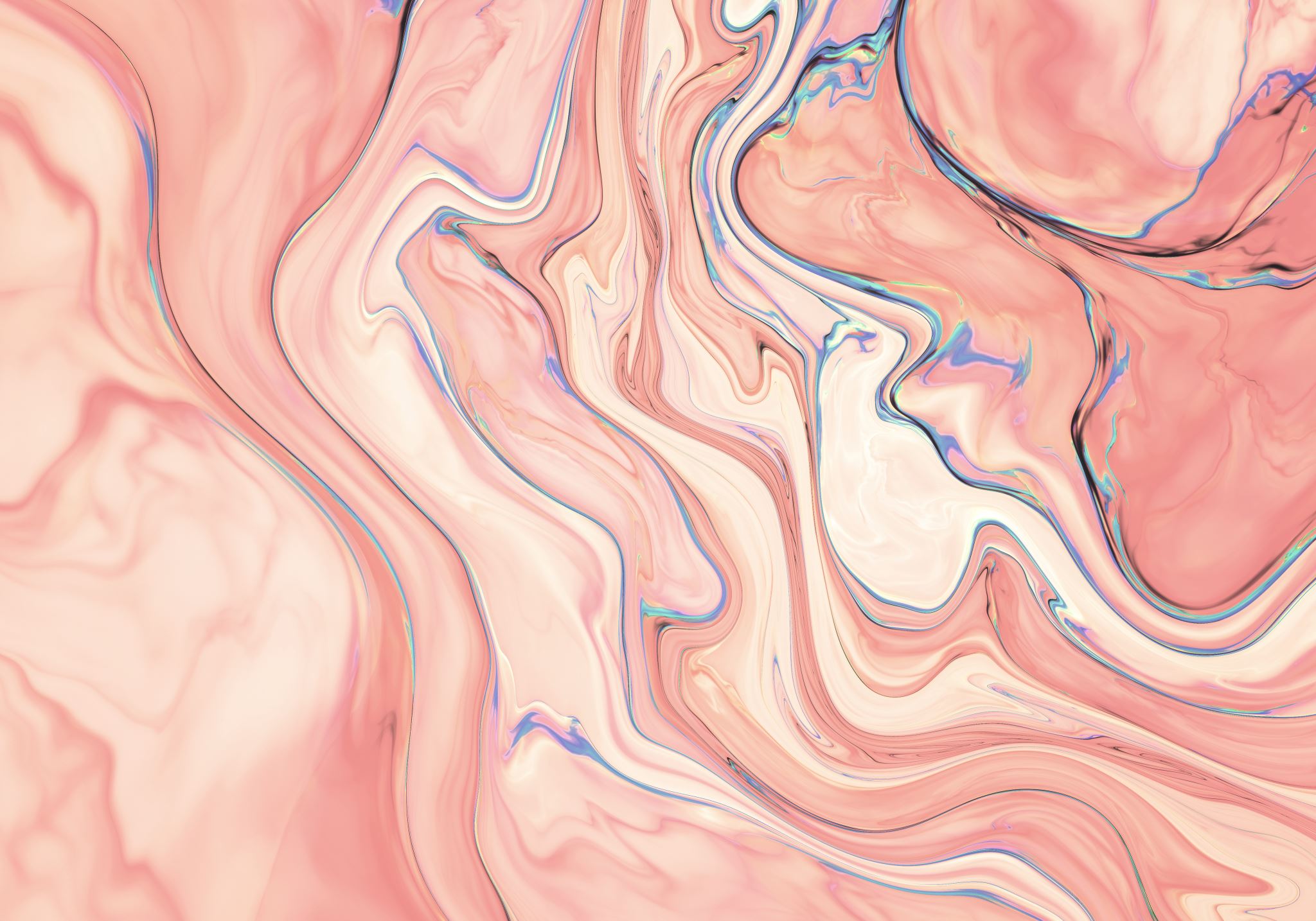 Approach to amenorrhea
Done by:Khaldoon talafha 
Supervised by:Dr.Omar dabas
Outlines
Embryology of female reproductive system
Primary and secondary amenorrhea etiologies related to uterine and outflow abnormalities , such as:
Imperforate hymen
Transverse vaginal septum
Androgen insensitivity syndrome
Mullerían agenesis
Asherman syndrome
10/26/23
2
Embryology Of female reproductive system
The female reproductive system is comprised of Internal and external parts.
Internal : ovaries, fallopian tubes, uterus, cervix and upper part of the vagina ( mallerian duct. Except for ovaries which come from genital ridge )
External : lower part of the vagina, vulva( urogenital sinus)
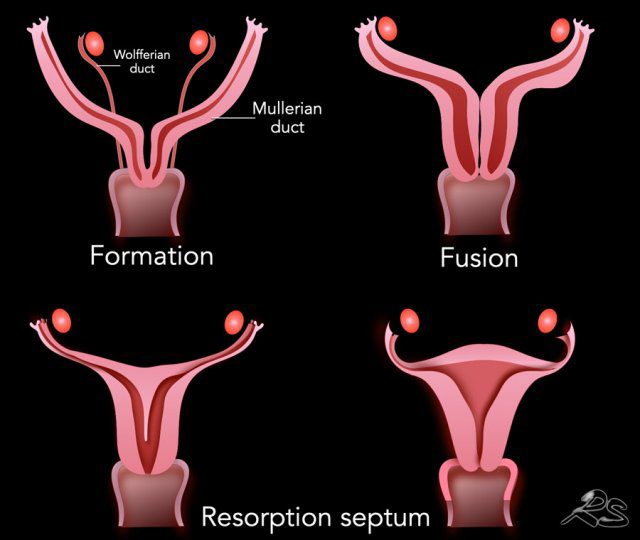 Now starting with Müllerian ducts , The process by which the Müllerian ducts form these organs is comprised of two parts. First fusion with urogenital sinus second fusion of both ducts.
Müllerian duct fuses with urogenital sinus , canalize to form vagina( upper and lower)
Each duct fuses with each other starting inferiorly ending the process with the superior parts fusing leaving the fallopian tubes free
All the previously mentioned causes of amenorrhea affects estrogen, progesterone and androgen release causing retardation in secondary sexual characteristic appearance on top of other signs and symptoms.

Disorders we will talk about in this section of the seminar will not effect secondary sexual characteristic.
Imperforate hymen
An imperforate hymen is the simplest most common defect in outflow obstruction that results in primary amenorrhea.
As the name suggests it’s obliteration of the Normal anatomical opening in the hymen.
Not only it’ll cause amenorrhea, but also will cause build up of blood in the vagina ( hematocolpos ) or uterus ( hematometra ) can be assessed via USS. Leading to signs and symptoms ,such as:
cyclic abdominal pain , abd swelling , difficult micturition 
On physical examination bluish bulging of the hymen
Management


Hymenectomy (Incise the Hymen, cruciate incision). And drainage of the blood
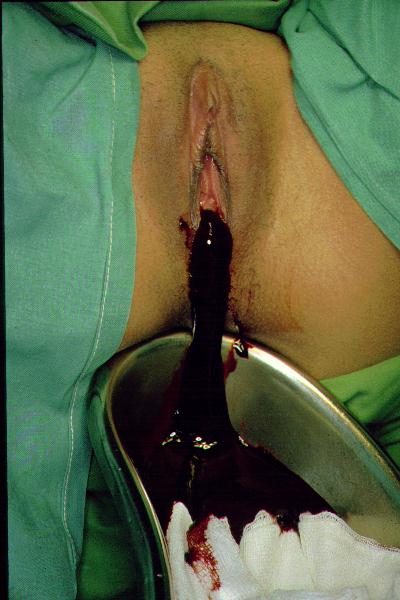 [Speaker Notes: Needs IVP as there is up to 30% association with renal tract abnormalities.
Should be followed up for endometriosis 1 year after treatment ( Retrograde menstruation).]
Case presentation #1
A 15-year-old girl was seen in gynecology clinic with her mother. She had not yet started her periods. She described breast development at age 12 and pubic hair development. All her friends had started their periods and she wondered what was wrong.She also described abdominal pain that had started a couple of years ago. Initially she had ignored it but now it was interfering with sport. It was intermittent and on questioning she wondered if it was coming about monthly. It was a cramping lower abdominal pain.Medically there were no problems, no previous operations and no allergies. Socially she was doing well at school.
On examination there was normal breast development and distribution of pubic hair. There was a hard swelling in the lower abdomen that was quite tender. On observation of the genitalia, a blue swelling at the level of the hymen was seen.
A What is the most likely diagnosis?
B Which investigations(s) should be performed and what is the differential diagnosis?
A
 The most likely diagnosis is a haematocolpos from an imperforate hymen. Menstrual fluid had been collecting above the hymen as it could not escape. Over time this had distended the vagina and filled the uterine cavity. This was causing the swelling and the cyclical pain.
B
 An ultrasound should be performed to confirm the diagnosis and exclude any Müllerian structural alterations. The important differential is obstruction due to a horizontal vaginal plate at a higher level. In this case the ultrasound would not show blood filling the vagina down to the introitus because the site of an imperforate plate is higher in the vagina and is due to imperforate rogenital sinus. The additional finding of the blue vaginal swelling also points to the hymen being the level of obstruction.
The girl was admitted for day case surgery. An incision was made in the hymen under general anaesthetic. 700 ml of old blood was evacuated. She made a good recovery and her periods commenced shortly afterwards.
Transverse vaginal septum
This anomaly  results from either failure of fusion Or canalization of the müllerian duct and urogenital sinus.
This septum forms above the level of the hymen at various levels in the vagina; it might be lower, middle or upper part of the vagina.
The septum can be completely obliterated or incomplete, causing different presentation.
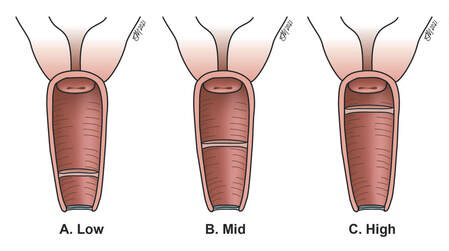 If it was complete:
Abdominal pain
Primary amenorrhea
* The abdominal pain is one to blood accumulating in the vagina ( Hematocolpos ), uterus ( hematometra ) or fallopian tubes ( hematosalpiux )

If it was incomplete : asymptomatic with only
Dysparunia
Infertility
It’s important to distinguish transverse vaginal septum from imperforate hymen via physical exam.
With transverse vaginal septum their won’t be bluish bulging.
Now its important to locate the septum and assess it’s thickness, it can be down via vaginal ( pv exam ) and / or rectal ( Pr exam ) due to the discomfort it night inflict upon the pt.
 We can offer ( EUA ) or via imaging either uss( abd, rectal or perineal) or mri
Also these test’s help US locate the extent of blood accumulation.
Management
drainage of the haematocolpos at an early age is necessary to preserve fertility and reduce the risk of endometriosis.
transverse incision of the vaginal septum with sutarring of the edges with a sponge containing ostrogen left two days from the postop.
* Possible complications from surgery
Vaginal stenosis ( causing recurrence of symptoms ) ; incidence can he reduced with the use of estrogen
Case presentation # 2
This is a 16 year old patient with a history of congenital right kidney agenesis. Without other pathological history, was not taking any drugs and with no medical family history. She presents for consultation with cyclic chronic pelvic pain in a primary amenorrhea context.
The clinical examination found normal secondary sexual characteristics. A soft, depressed abdomen and sensitivity in the hypogastric area. The vagina examination found a vagina totally obstructed by a transverse septum in the form of a vaginal diaphragm 1 cm from the hymen (Fig. 1). Pelvic and perineal ultrasound found a normal sized uterus with a large haematocolpos of 10 × 12 cm with the presence of a low transverse vaginal septum located 1 cm thick
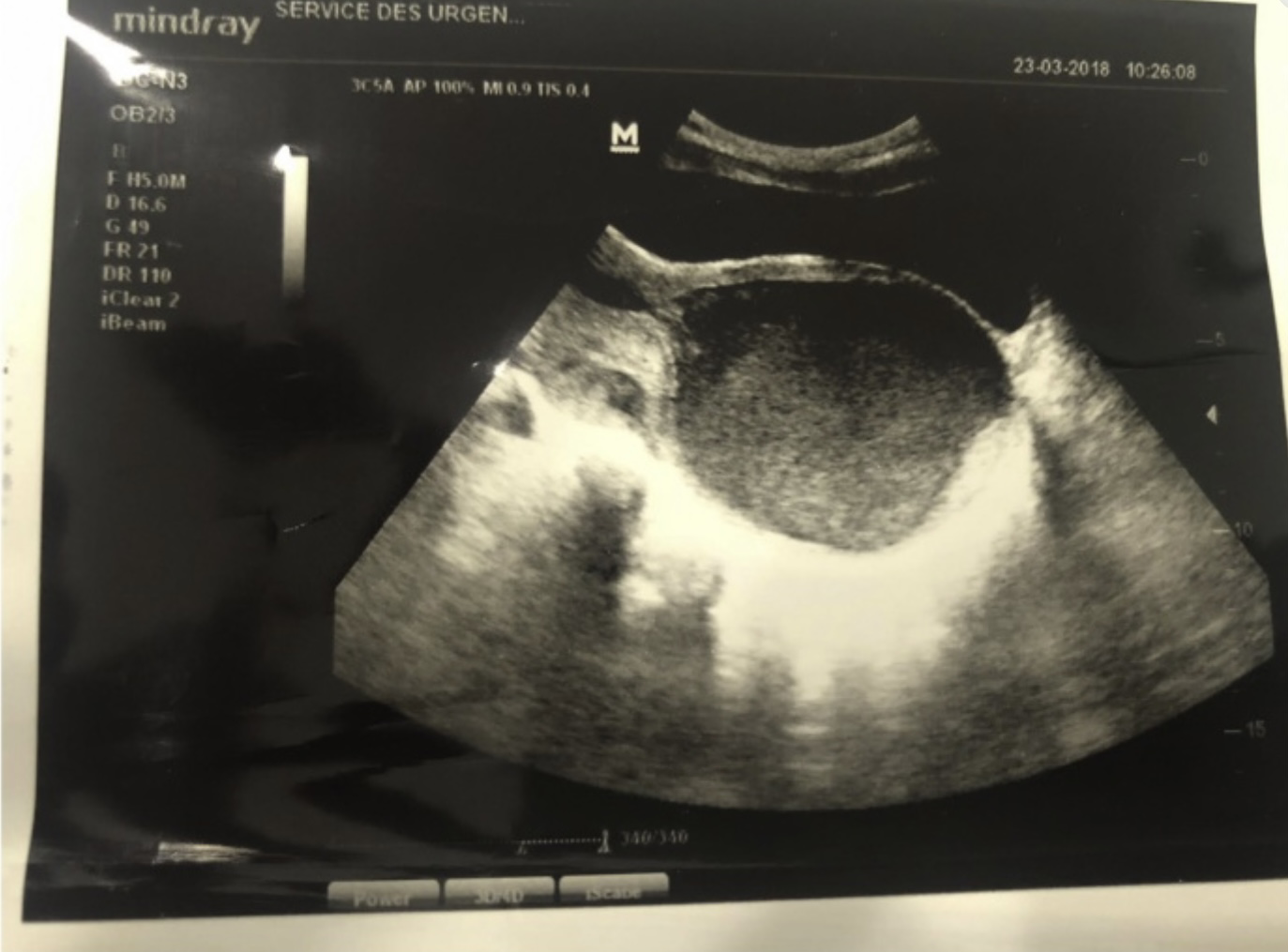 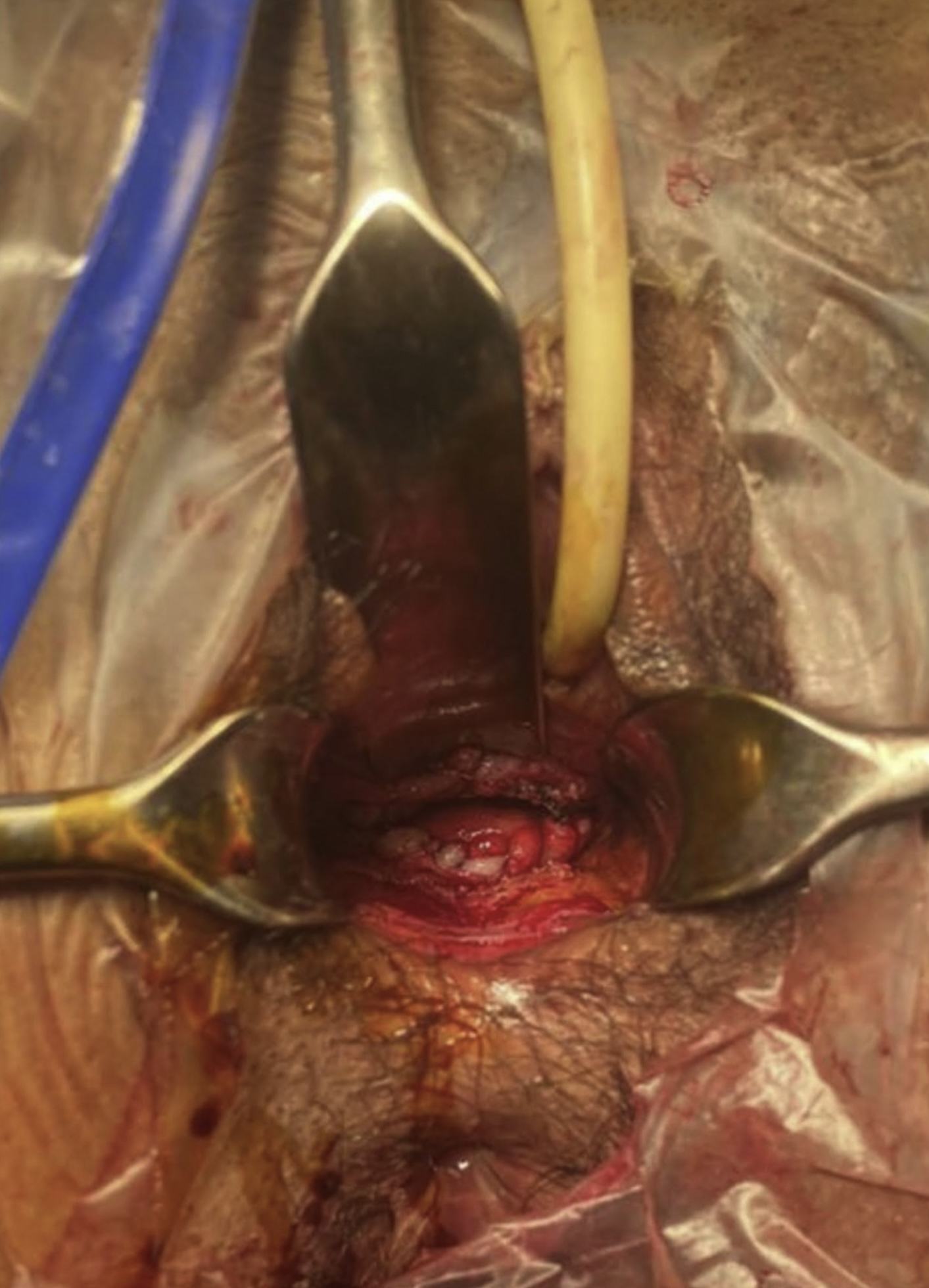 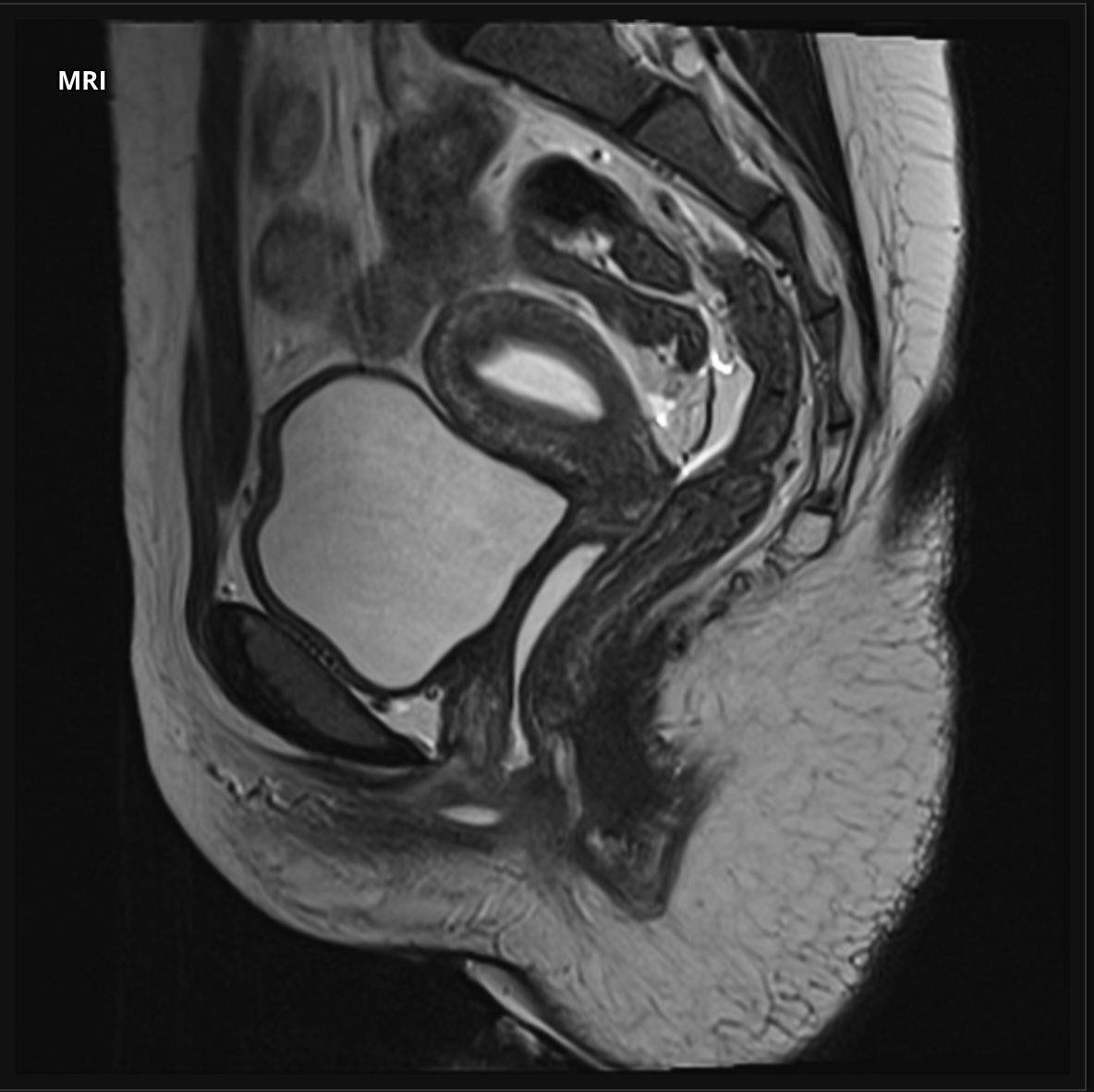 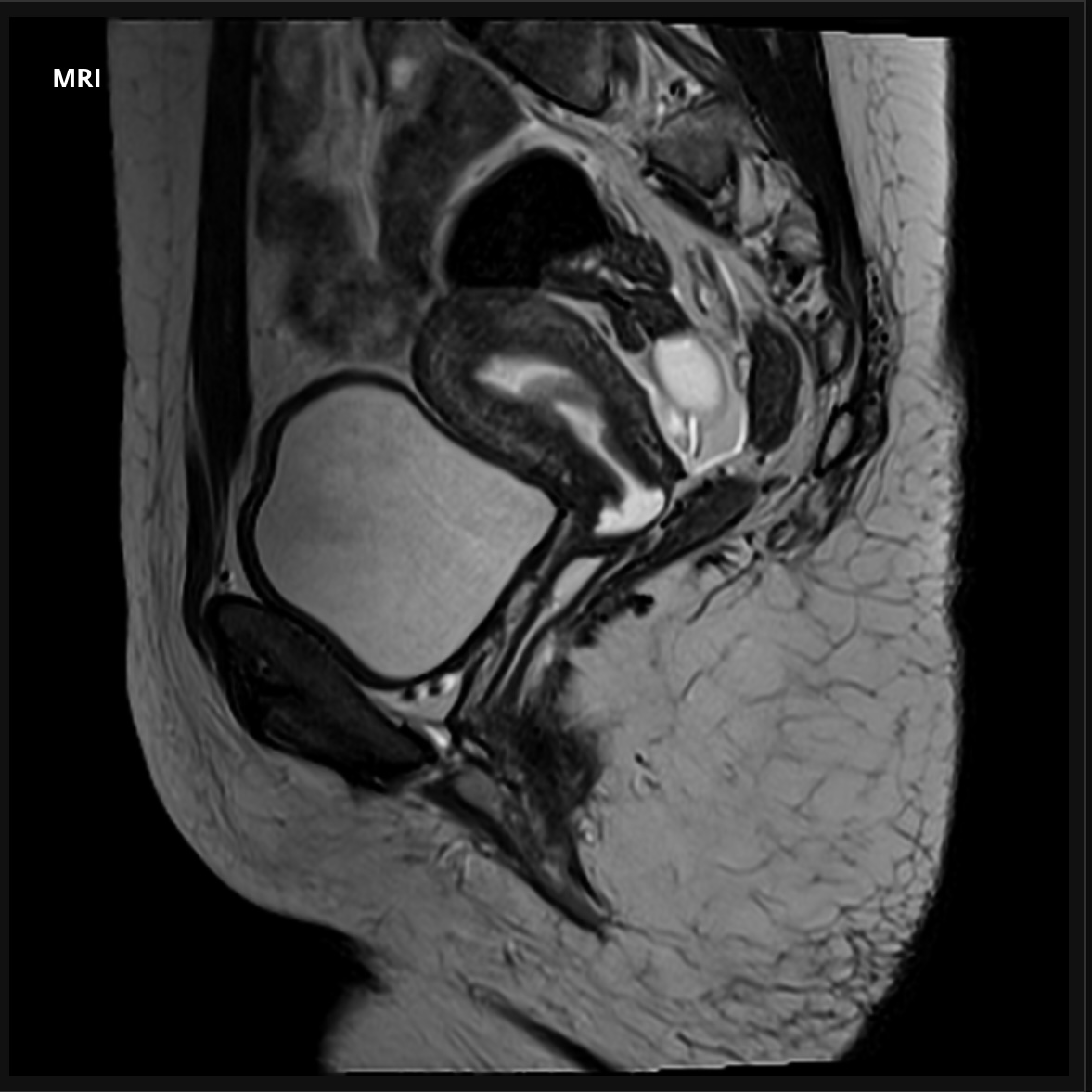 The endometrial cavity is distended by hemorrhage. Transverse band in the upper vagina which is visualised more clearly after intravaginal administration of gel (right T2 sagittal stack).
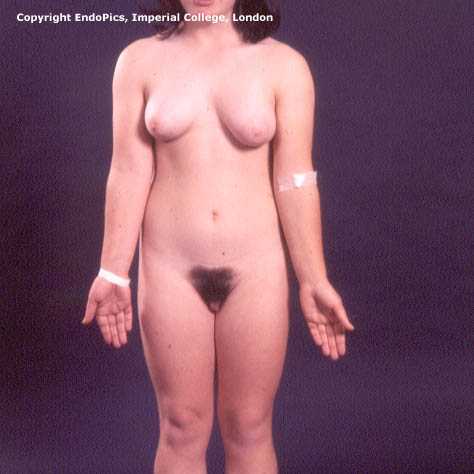 Mayer-Rokitansky-Kuster-Hauser syndrome
Also known us müllerian agenesis, it’s failure of fusion of both Müllerian ducts resulting in absence of:
Upper vagina
Cervix
Uterus
These pt. Still have their ovaries and fallopian tubes 
They have Normal breast, public hair and external genitalia
Normal female testosterone levels
Karyotyping: 46 XX
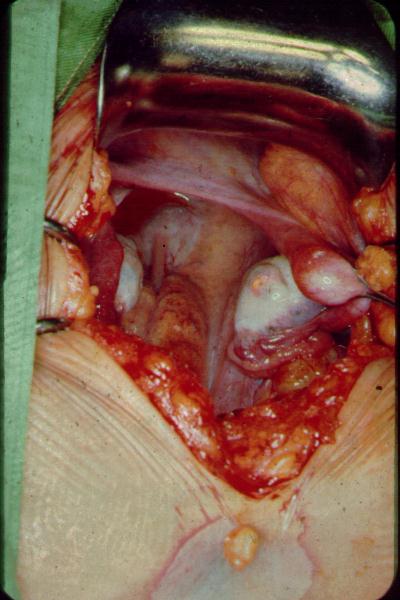 Androgen insensitivity syndrome
It’s x-linked recessive affecting 46 XY ( male) the defect originate from the fact their androgen receptors are resistant to androgen; effecting the formation of male 2nd sexual characteristics. Features:
No labial fusion to form scrotum
No clitromegally to form phallus
Scares to No pubic hair
No upper vagina , cervix, uterus, Fallopian tubes Or ovaries
Breast development ( and androgens are converted to estrogen )
undescended testis ( inguinal region or high in the abdomen )
After confirming Normal 2nd sexual characteristics
We check USS, testosterone and Karyotyping
Müllerian genesis
AIS
Female testosterone levels
USS:
No uterus
fallopian tubes and ovaries present
Karyotyping: 46 XX
Male testosterone levels
USS:
No uterus
No fallopian tubes or ovaries
Karyotyping: 46 XY
Management
Müllerian genesis
AIS
They can get pregnant with uterine transplantation
Vaginoplasty
They can’t get pregnant
Vaginoplasty
Gonadectomy after puberty ( Risk for testicular Ca )
HRT(Protection against Osteoporosis and Ischemic heart disease).
Asherman syndrome
Formation of intrauterine advesious due to injury to basal layer of the endometrium in opposing points in the cavity
Etiology: D/C for 1 and 2
Miscarriage
AUB , endometrial polyp or fibroid
Tb or schistosomiasis( Rare )
Presentation
Light or absent mens
Dysmenorrhea
recurrent miscarriage and/or infertility due to deficient endometrium and its poor vascularisation.
Evaluation
Hysteroscopy is gold standard. Also can be used as therapeutic method
But we can use saline sonography or hysterosalpingorgram
MRI is needed when there is a total obliteration of the uterine cavity.
Asherman’s Syndrome
Adhesions viewed by hysteroscopy.
Hysterosalpingogram showing filling defect inside the Uterus.
[Speaker Notes: Multiple images from a hysterosalpingogram demonstrate multiple linear intrauterine filling defects termed synechiae with free spillage of contrast bilaterally. Imaging appearance is characteristic of Asherman syndrome.]
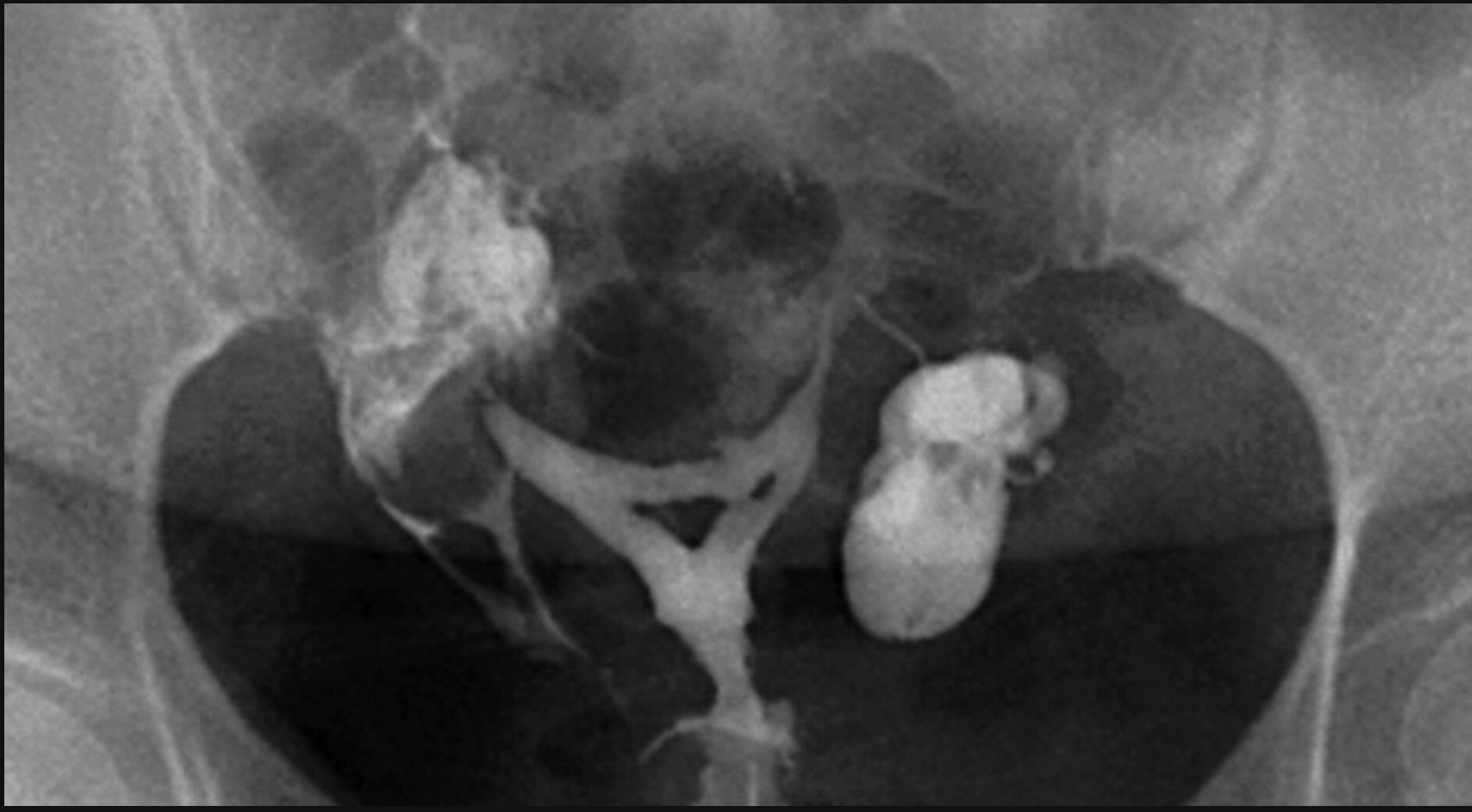 [Speaker Notes: The hysterosalpingography demonstrated classical findings of intrauterine adhesions (Asherman syndrome), the triangular-shaped filling defects in the uterine cavity.
In addition, left hydrosalpinx was identified, characterised by dilation of the ampullary part of the fallopian tube and the absence of extravasation of contrast into the peritoneal cavity on this side.]
Management
Preoperative and postoperative treatment with oral, transdermal, or intramuscular estrogen preparations may help to reduce scarring postoperatively and promote regeneration of the normal endometrium.
Main treatment is adhesolysis
Devices to prevent the apposition of the uterine walls may also reduce scar formation. risk of atrophy of the wall due to pressure from the device.
Staging is important as it affects prognosis.
Mild disease: few filmy adhesions involving less than a third of the uterine cavity with normal menses or hypomenorrhea.
Moderate disease: filmy and dense adhesions, the involvement of one-third to two- thirds of the cavity, and hypomenorrhea.
Severe Disease: dense adhesions involving more than two-thirds of the cavity with amenorrhea.

Prognosis:
The chances of conceiving and delivery after surgery are lower in patients with moderate to severe disease
Complications
repetitive pregnancy loss/abortions
Recurrence of the adhesions can be seen even after adhesiolysis.
Although the risk of endometrial cancer in women with Asherman syndrome may be lower than the general population, but symptoms suggestive of endometrial ca (early or abnormal bleeding, thickened endometrium) may be missed due to the scarring or cervical obstruction; therefore, these women may benefit from a routine sonographic evaluation of the endometrium to monitor changes.
obstetric complications that include preterm labor, Low birth weight(LBW), and placental complications that include retained placenta and placenta accreta.
Case presentation #3
A 34-year-old nulligravid woman presents with amenorrhea for the past 3 months. Her surgical history is significant for a myomectomy involving the removal of 3 submucosal fibroids. She underwent menarche at 13, and her menstrual periods have typically occurred in 28-day cycles, with 5 days of bleeding. However, she reports her menstrual bleeding has gradually decreased since the surgery. The physical examination findings are unremarkable, and the urine pregnancy test is negative.
Follicle-stimulating hormone (FSH), thyroid-stimulating hormone (TSH), and prolactin levels are normal, and sexually transmitted infection screening results are negative. A transvaginal ultrasound shows a thin and irregular endometrial lining. Progestin and estrogen-progestin challenge tests fail to induce menses. What is the best next step in evaluation?
﻿﻿A. Hysterosalpingogram
﻿﻿B. Hysteroscopy
﻿﻿C. Pap test and endometrial biopsy
﻿﻿D. Saline infusion sonogram

Answer is in the note. With explanation in the next slide
[Speaker Notes: Answer is B]
Asherman syndrome, which is also referred to as intrauterine adhesions or intrauterine synechiae, occurs when scar tissue (adhesions) forms inside the uterus and the cervix. Hysteroscopy is the gold standard for diagnosis and allows for concurrent treatment of the condition.
﻿﻿Asherman syndrome occurs primarily after a dilation and curettage performed for elective termination of pregnancy, a missed or incomplete miscarriage, or to treat a retained placenta after delivery. It can also occur after surgery to remove uterine fibroids.
﻿﻿A saline infusion sonogram (SIS) or hysterosalpingogram (HSG) may be performed to help the clinician determine if a hysteroscopy is warranted, but they have lower sensitivity and specificity for the condition than hysteroscopy.
However, in this patient, the clinical history, ultrasound findings, and failure to bleed after an estrogen-progestin challenge strongly suggest an outflow obstruction; therefore, SIS or HSG findings are unlikely to alter the patient's need for a hysteroscopy.
Case presentation #4
A 31-year-old female presents to the outpatient clinic complaining of an inability to conceive. Her past medical history is significant for elective termination of pregnancy at age 21 and missed abortion at age 28 for which she underwent dilatation and curettage on both occasions. The patient reports that her menstrual bleeding has gradually decreased since her abortion and at present, she has her menses every 27 days, with two days of bleeding. Her vital signs are normal. The physical examination is unremarkable. The urine pregnancy test is negative. Thyroid-stimulating hormone (TSH), prolactin, and follicle-stimulating hormone (FSH) levels are normal.
Testing for chlamydia and gonorrhea is negative. Which of the following is the most likely cause of this patient's symptoms?
﻿﻿A. Hypothalamic-pituitary-ovarian axis dysfunction
﻿﻿B. Cervical stenosis
 . .C. Endometrial scarring
. .  D. Premature ovarian failure

Answer is in the note. With explanation in the next slide
[Speaker Notes: Answer is C]
﻿Asherman syndrome, which is also referred to as intrauterine adhesions or intrauterine synechiae, occurs when scar tissue (adhesions) forms inside the uterus and/or the cervix.
﻿Asherman syndrome occurs primarily after a dilation and curettage performed for elective termination of pregnancy, a missed or incomplete miscarriage.
These adhesions may present as recurrent miscarriage and/or infertility due to scant endometrium and its poor vascularisation.
Cervical stenosis can present as amenorrhoea or hypomenorrhea. However, if hypomenorrhea is seen, it is usually accompanied by dysmenorrhoea. Also, there are no risk factors for cervical stenosis in this patient.
These next slides are tables that somewhat summarizes AMENORRHEA
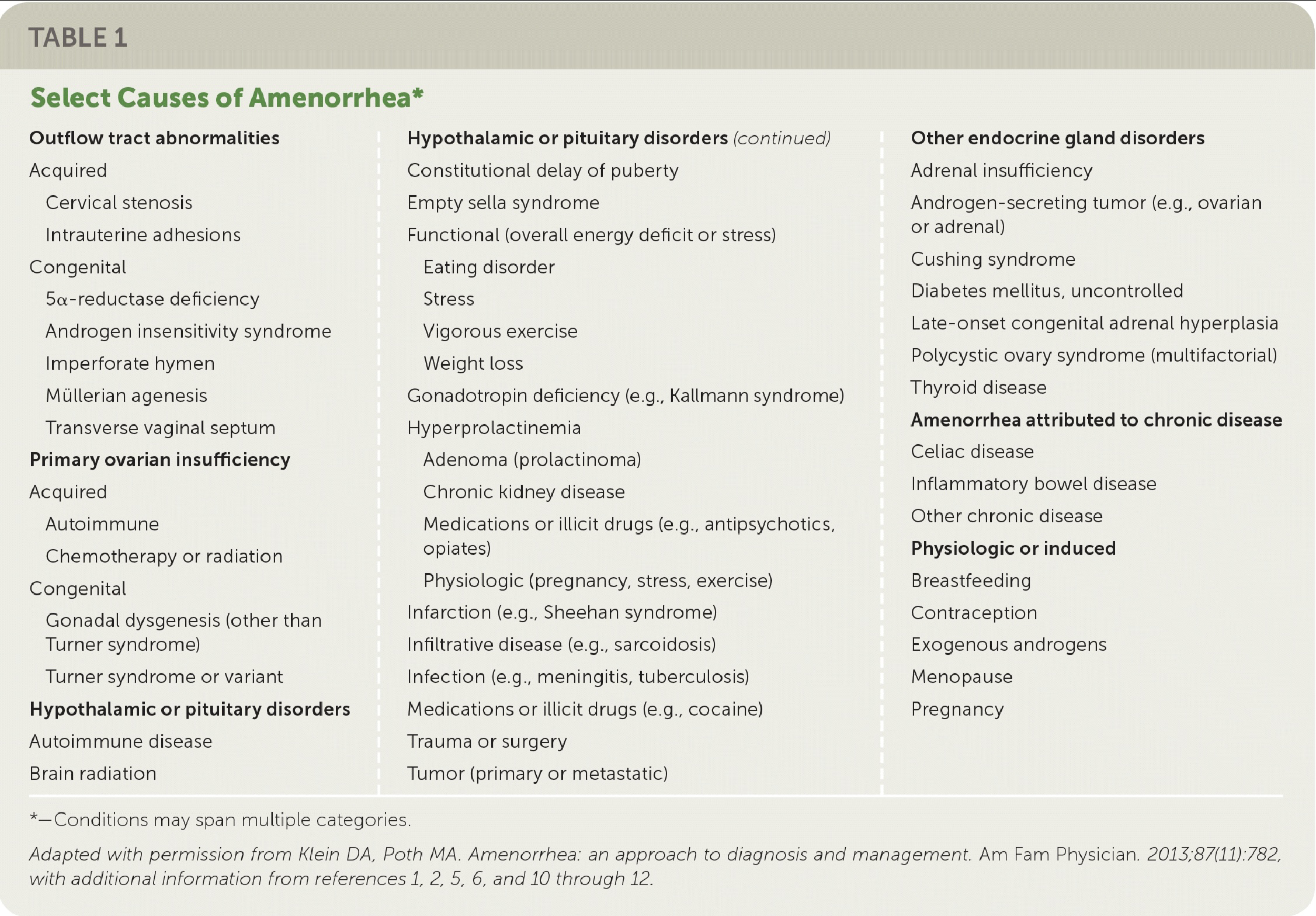 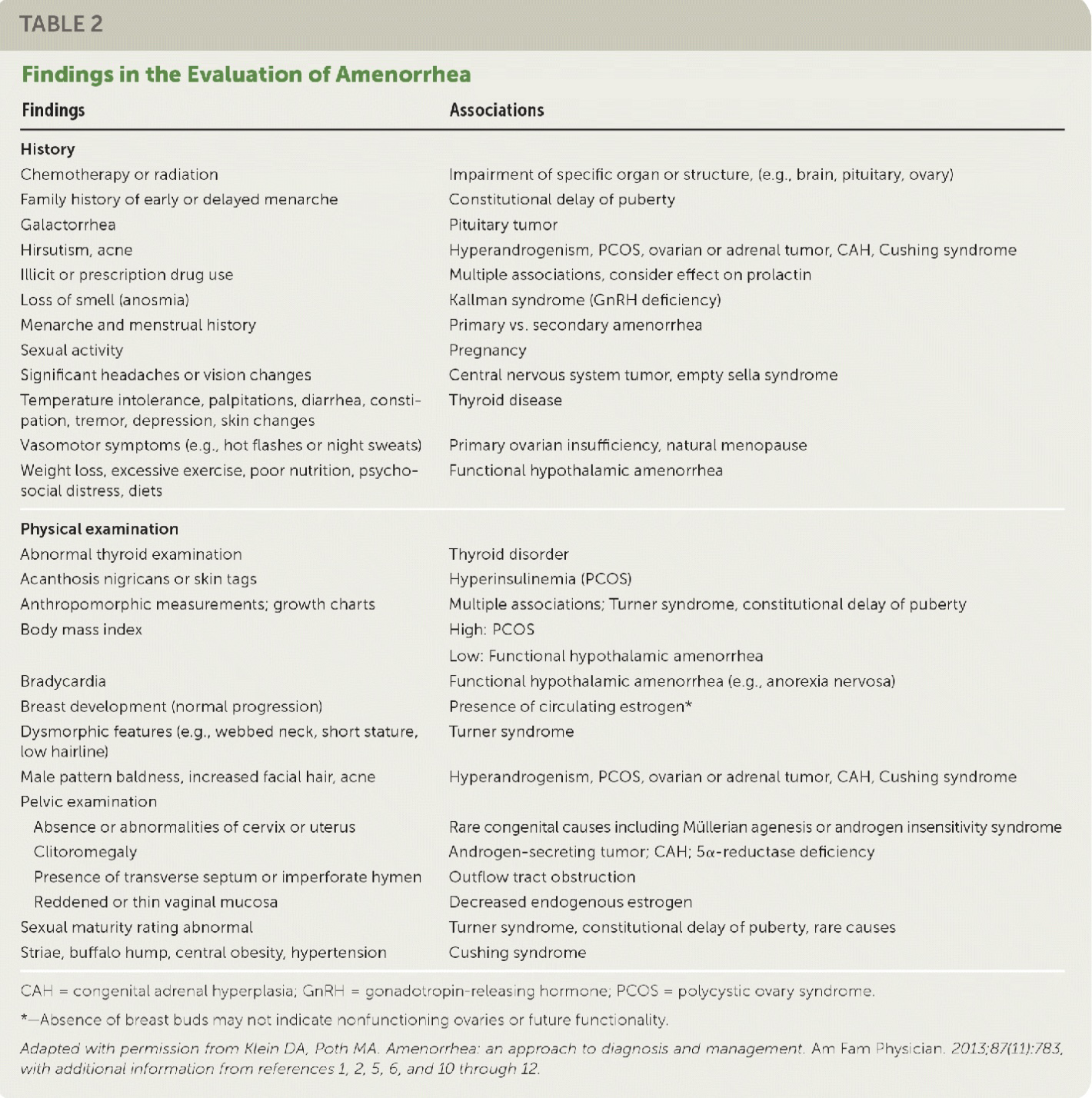 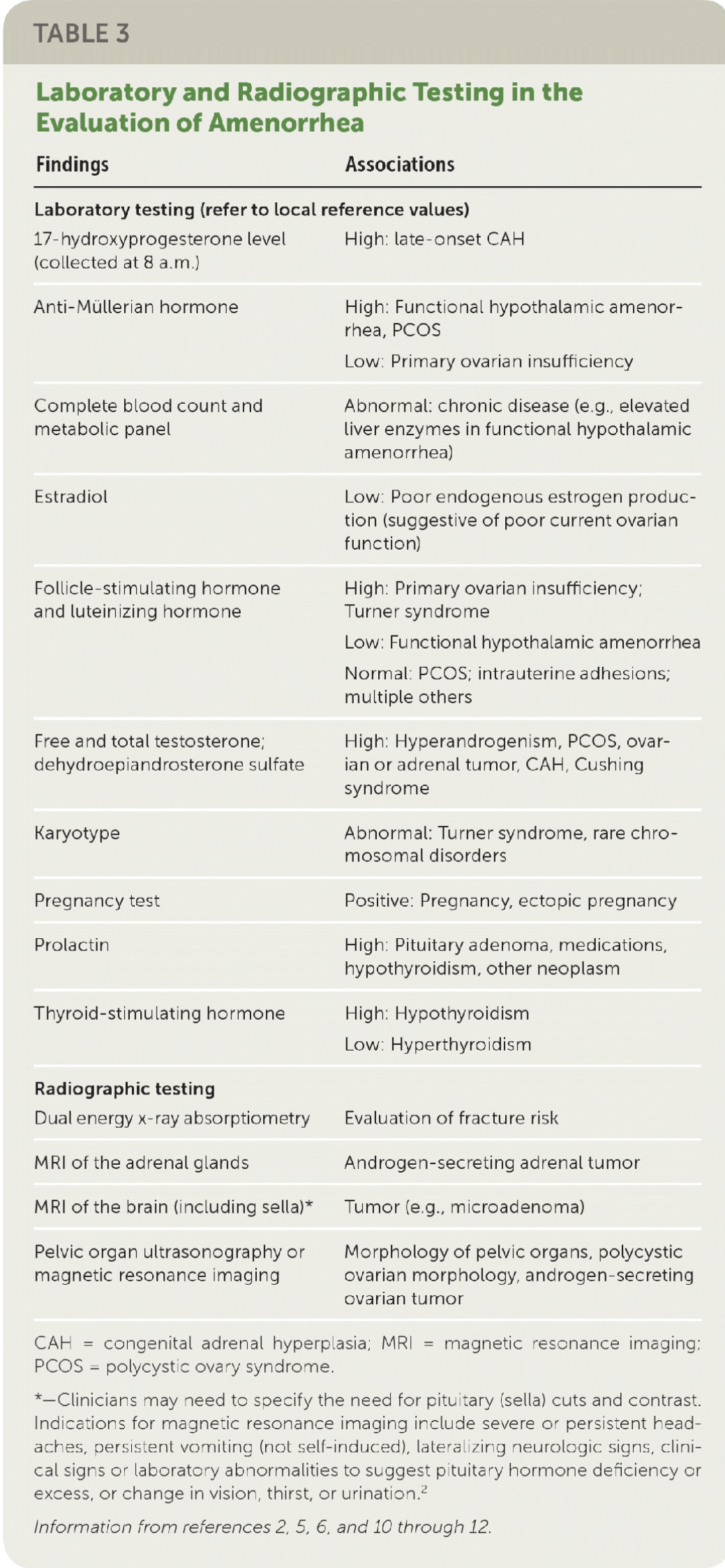 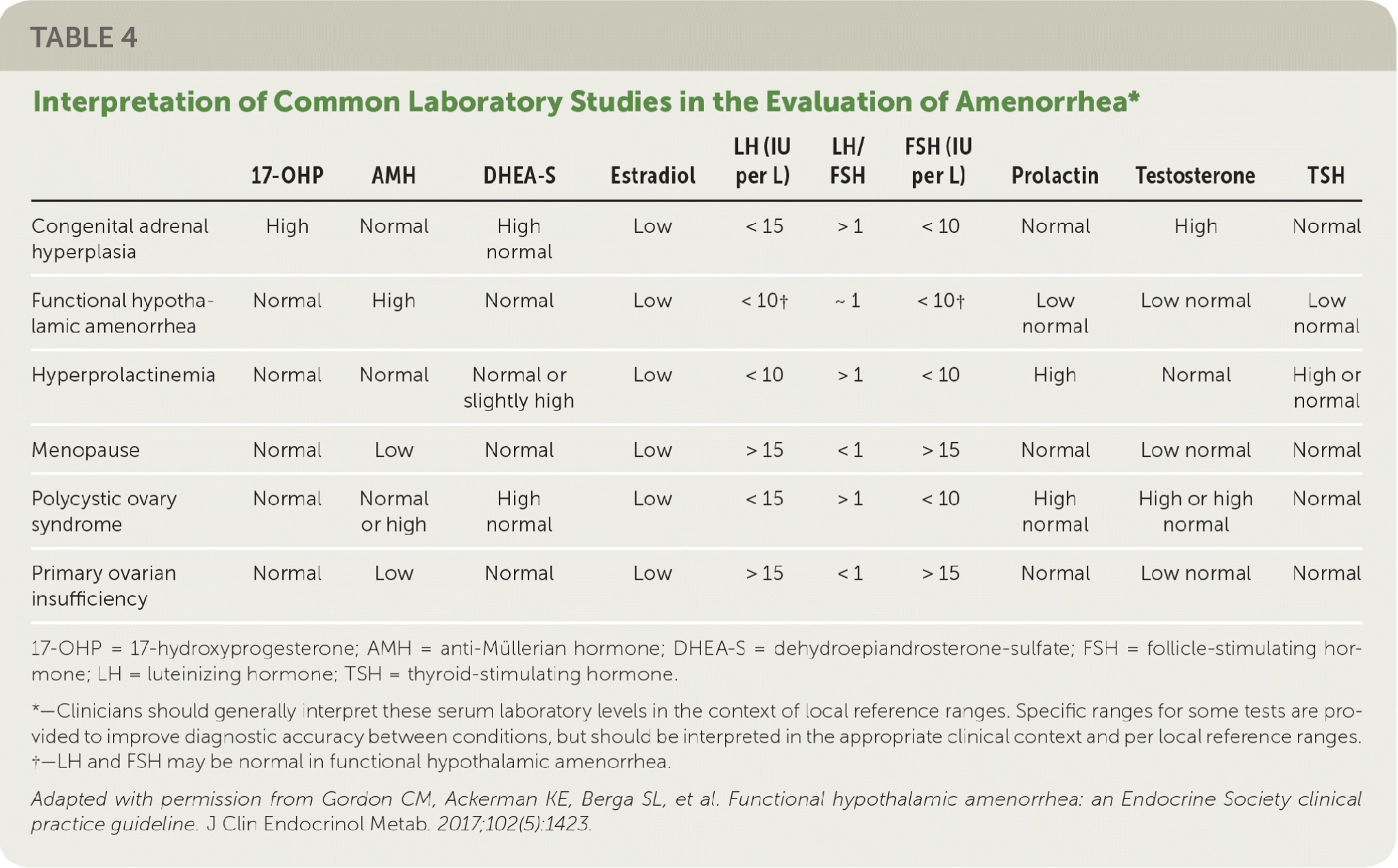 References
Ten teachers 20th edition
Uptodate 
Causes of primary and secondary amenorrhea 
Management of primary amenorrhea 
Management of secondary amenorrhea 
https://www.aafp.org/pubs/afp/issues/2019/0701/p39.html 
( approach to amenorrhea )
https://www.ncbi.nlm.nih.gov/pmc/articles/PMC7718141/     
( management of transverse vaginal septum )
https://radiopaedia.org/cases/71067/studies/81302?lang=gb
( MRI images for transverse vaginal septum )
https://www.ncbi.nlm.nih.gov/books/NBK448088/
( management of Asherman syndrome )
https://radiopaedia.org/cases/12230/studies/12538?lang=gb
https://radiopaedia.org/cases/31328/studies/32062?lang=gb 
(hysterosalpingography for Asherman syndrome )